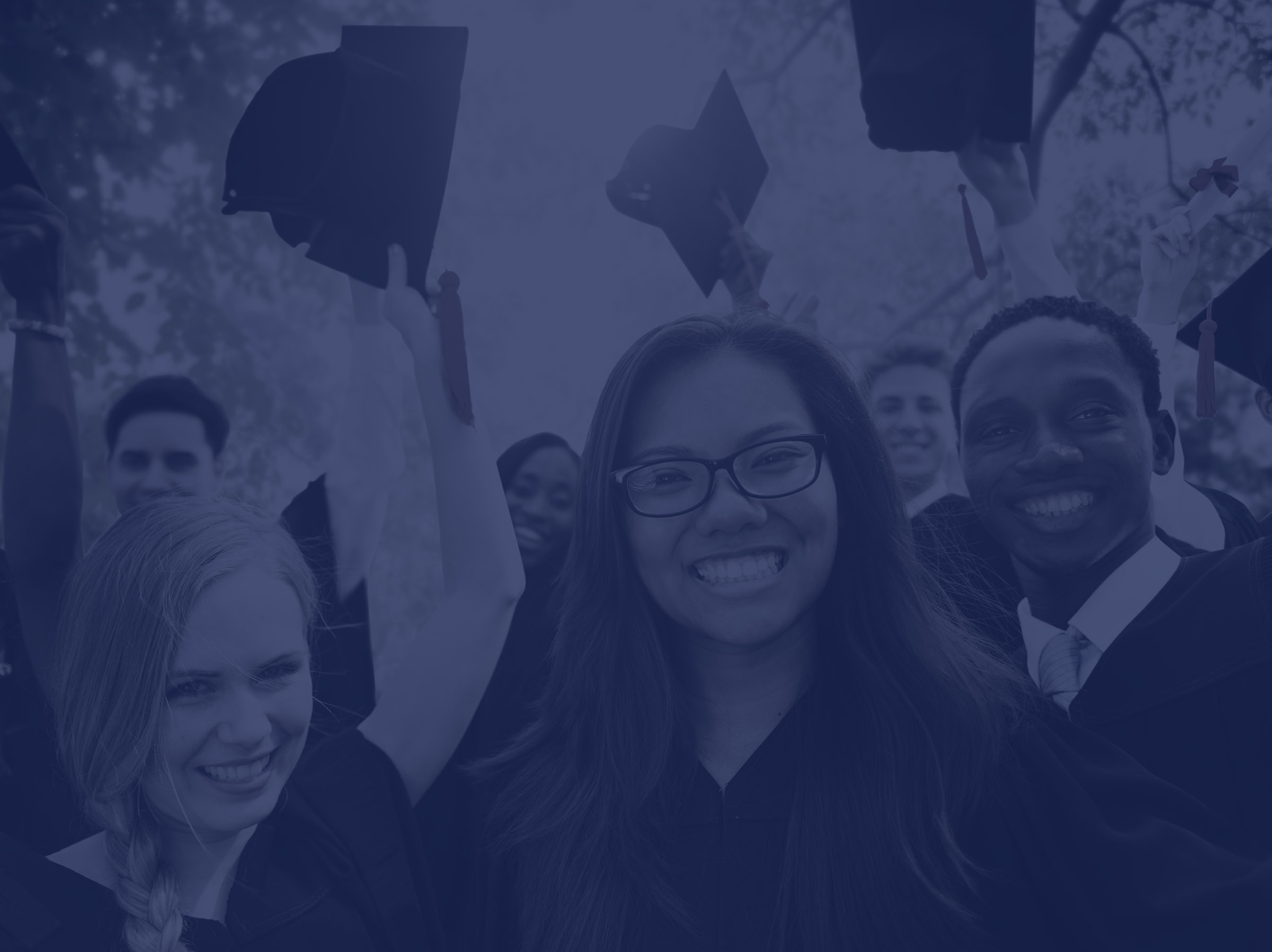 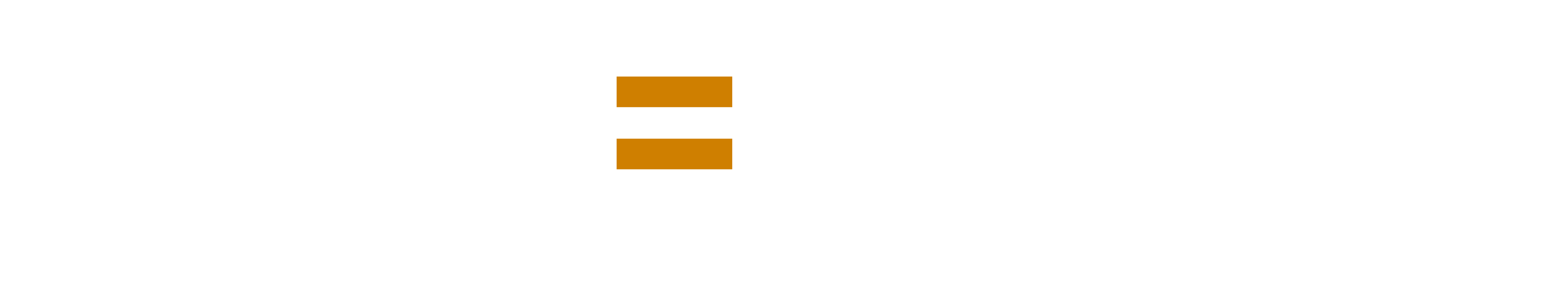 Affordable Health Care
For Every Generation
AVIK ROY / @AVIK
PRESIDENT, THE FOUNDATION FOR RESEARCH ON EQUAL OPPORTUNITY
AROY@FREOPP.ORG
freopp: a new model for bipartisan reform
Our mission: We conduct original public policy research that expands economic opportunity to those who least have it

Our values: We advance ideas that advance both conservative and progressive values, at the same time

Our focus: Market-based reforms that improve the lives of Americans whose income or wealth is below the U.S. median

Our structure: Non-profit, non-partisan, 501(c)(3) funded exclusively by charitable donations
Drugs: ONE-FOURTH of private insurance premiums
Prescription drugs as a share of national health expenditures vs. private insurance claims
NATIONAL HEALTH EXPENDITURES
PRIVATE INSURANCE PREMIUMS
Sources: CMS, Milliman, AHIP
U.S. leads the world in generic utilization
Market share by prescription volume of unbranded generics, 2018
Sources: OECD, IQVIA Institute
BRANDED SPENDING IS EXPLODING; GENERICS DECLINING
Annual invoice sales by exclusivity category (billions)
Source: IQVIA Institute
Biologic drugs exploit monopoly pricing
U.S. net drug spending, biologics vs. small molecules, 2013–2017
Source: IQVIA Institute
Pharmaceutical Innovation is not a fixed cost
R&D costs are a function of clinical trial size, which is a function of disease prevalence
Drugmakers intensely focused on rare diseases (low R&D costs) with maximum revenue potential (no competition / monopoly pricing)
Confirmed biallelic RPE65 mutation-associated retinal dystrophy
(Spark/Luxturna)
U.S. prevalence: 1,000-2,500
Low                  Pricing power                   High
Oral antidiabetics
(Sanofi/sotaglifozin)
U.S. prevalence:    100 million
$0                             Pre-launch R&D costs (xMM)                     $3,000
‘Orphan’ drug spending is devouring the budget
U.S. spending on orphan drugs, 2015 actual vs. 2020 estimated (Billions)
2020E
2015
Sources: American Journal of Clinical Oncology, QuintilesIMS, FREOPP analysis
Title III of bruce westerman’s fair care act (H.R. 1332)
Statutory authority for reform of ASP+6% with int’l benchmarks
Pegs Medicare B drug reimbursement growth to CPI
Reform of fees charged by PBMs to pharmacies
Abbreviated approval process for complex generic drugs
FDA “fast track” for diseases with one or two approved drugs
Pharmacy-level substitution for interchangeable biosimilars
Limit multiple orphan drug exclusivities for single drug
Congressional review of costly FDA regulations (>$100MM)
And more
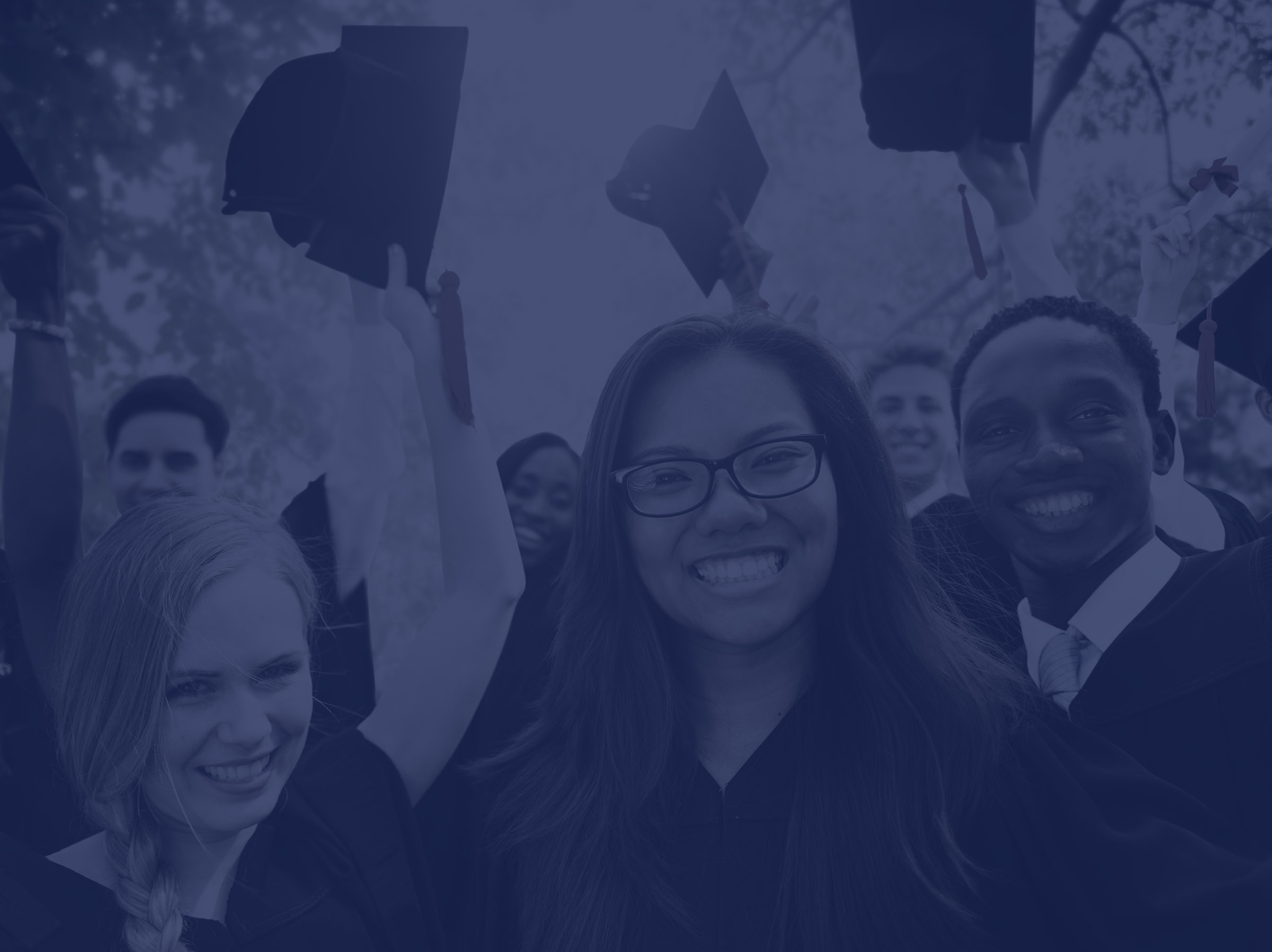 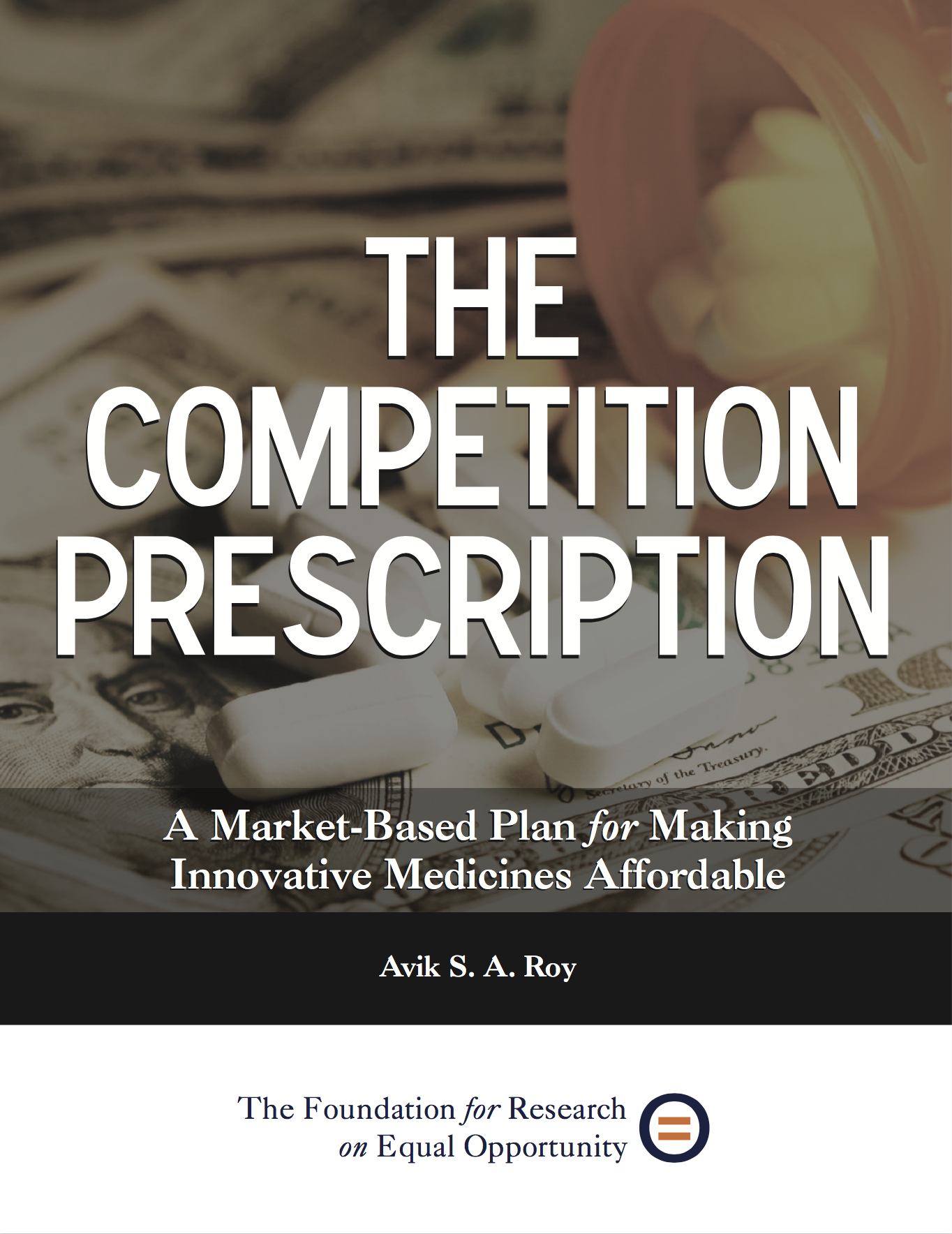 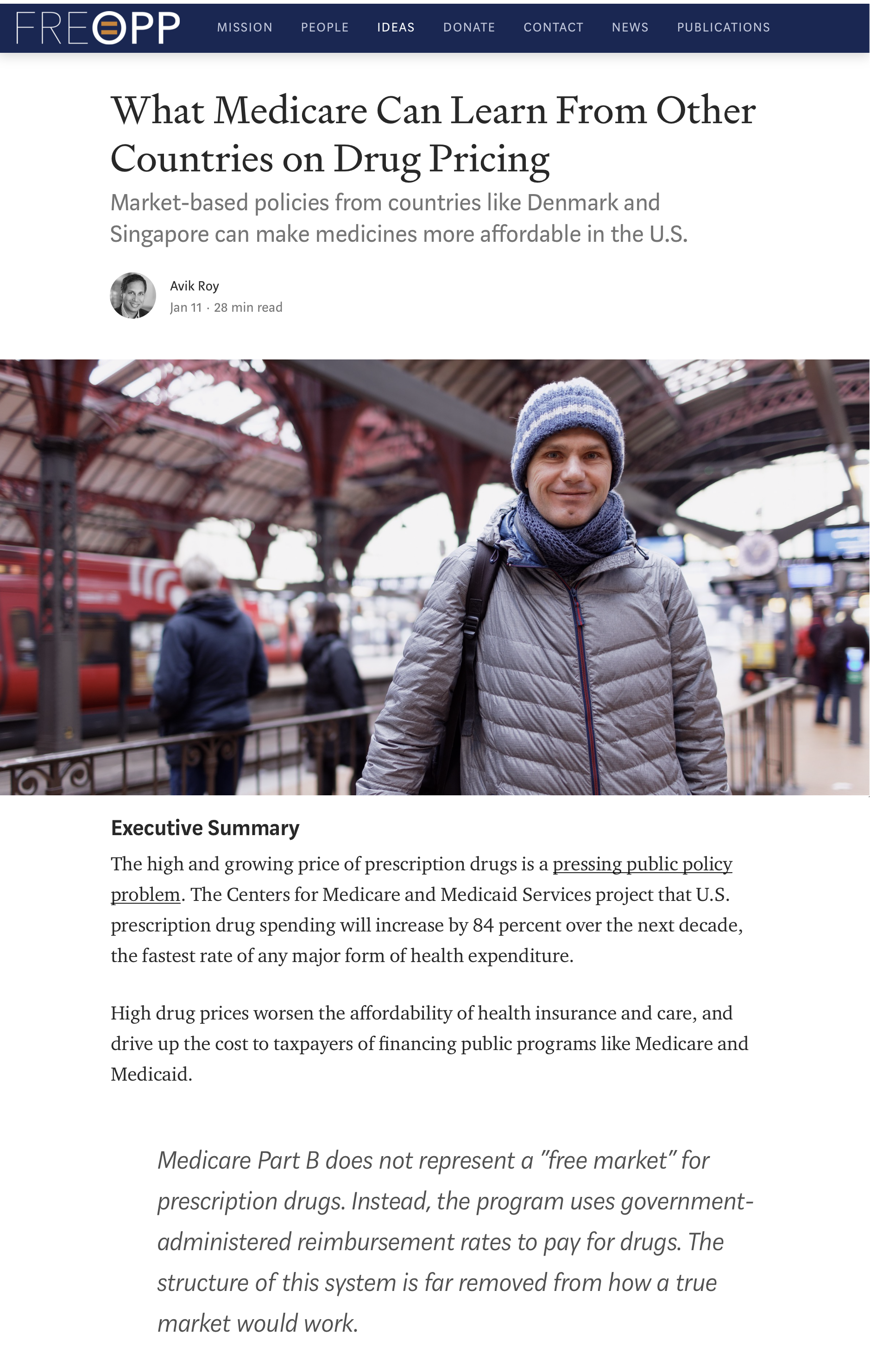 Medicare part b is not a ‘free market’ for rx drugs
Docs get a 6% commission (ASP+6), incentivizing them to prescribe drugs with the highest prices, regardless of benefit
Medicare required by law to pay for nearly all FDA-approved physician-administered drugs, regardless of their price or value
ASP does not represent a “market price” for monopoly products, or for products where coverage is spotty or age-specific
Manufacturers raise prices dramatically on older drugs that patients with chronic diseases cannot switch or discontinue
What medicare can learn from other countries
Eliminate price-based commissions to physicians
Incentivize price competition for therapeutically similar drugs
Peg Medicare drug reimbursement growth to CPI
Eliminate the mandate that Medicare pay for all drugs, regardless of quality, price, or value
Integrate Medicare A/B drug benefit into Medicare D
Benchmark Part B drug reimbursement rates to those of countries where the above principles are applied
Trump vs. freopp on international drug benchmarks
Trump’s International Index (IPI) includes 7 single-payer countries that use price controls
FREOPP’s Market-Based International Index (MBII) excludes all single-payer countries except Denmark
MBII Tier 1 countries (Denmark, Netherlands, Singapore, Switzerland) represent 60% of index
Trump vs. freopp on international drug benchmarks
Trump’s International Index (IPI) includes 7 single-payer countries that use price controls
FREOPP’s Market-Based International Index (MBII) excludes all single-payer countries except Denmark
MBII Tier 1 countries (Denmark, Netherlands, Singapore, Switzerland) represent 60% of index
U.S. pharma spending far exceeds peer nations
Annual per-capita drug spending, 2014 (US$ purchasing power parity-adjusted)
Sources: FREOPP, OECD, IQVIA Institute
Market-based index would reduce medicare spend
Annual per-capita drug spending, 2014 (US$ purchasing power parity-adjusted)
Sources: FREOPP, OECD, IQVIA Institute